EXPO Parent Information
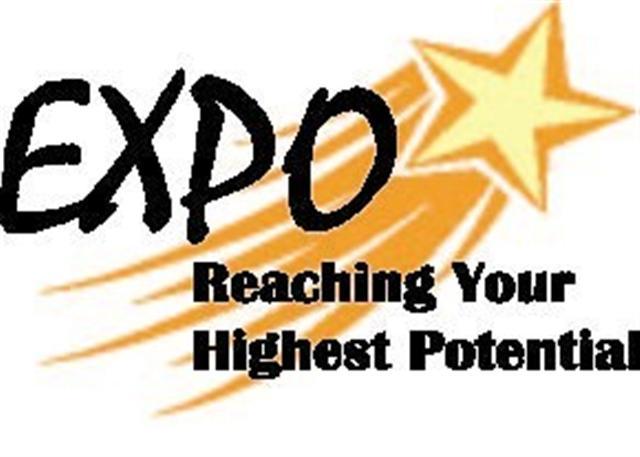 [Speaker Notes: Welcome to our EXPO parents’ meeting.  Tonight I will go over some of the characteristics that your child may exhibit, give you some suggestions for what to do at home, and share with you  our new curriculum for this year.]
CHARACTERISTICS
Very Verbal
Imaginative, Playful
Good Memory
Learns Rapidly
Comfortable with Adults
Creative
[Speaker Notes: (Give examples of your EXPO students – but NO NAMES!)]
CHARACTERISTICS
Passionate
Critical of Self and Others
Always in Motion
Interested in Wide Range of Topics, Wants to Know Everything
Advanced Sense of Humor
Leadership Abilities
[Speaker Notes: (Give examples of your EXPO students – but NO NAMES!)]
[Speaker Notes: We see EXPO students who struggle with daily issues due to begin gifted.  We sometimes ask our students to complete a chart like this to help them work through some of these issues.  For example, a student may say that is a positive thing to be able to “catch on” to new concepts quickly, but a negative that comes from that is other students may always want your help or the teacher may expect too much from you.]
Scholarliness
[Speaker Notes: We have added scholarliness to our progress report this year.  These are the expectations and qualities that we will look for in our students.]
Thirsts for Knowledge
Develops a passion for a topic or discipline
Commits to test knowledge through experience and persistence
Keeps a list of unanswered questions for future investigations
Asks Good Questions
Learns to ask questions that are factual, analytical, and evaluative
Asks questions of peers rather than just to teacher
Formulates questions about the material while reading and studying and keeps a list of unanswered questions
Brings Tools
Brings materials to class
Possesses insatiable curiosity and a willingness to be a risk taker
Embraces ambiguity and values effort
Sees from Different Perspectives
Develops intellectual empathy (reasons from the premises, assumptions, and ideas of others)
Researches ideas from different authors, time periods, and/or historians
Evaluates research from different roles in society
Saves Important Information
Keeps track of learning in notebooks or journals
Uses mind mapping, webbing, or other methods to remember information
Prioritizes and summarizes learning experiences
Ponders Big Ideas
Thinks metaphorically and productively vs. reproductively
Elaborates connections between facts and big ideas through divergent questioning
Differentiates facts, concepts, and the rules that govern them
Exercises the Intellect
Scripts a vision of intellectual autonomy
Values intellectual stamina and tenacity
Fosters a feeling of accomplishment and the idea of making a contribution
Accesses Multiple Resources
Utilizes primary and secondary sources
Researches a topic from a variety of authors or editors and sources
Utilizes a variety of resources including multimedia resources to develop advanced level products
Sets Goals
Scripts a vision of intellectual autonomy
Values intellectual stamina and tenacity
Fosters a feeling of accomplishment and the idea of making a contribution
Intellectual
Humility
Fair-mindedness
Faith in
Reason
Intellectual
Courage
Intellectual Virtues
Intellectual
Perseverance
Intellectual
Empathy
Intellectual
Integrity
[Speaker Notes: These are not part of “Scholarliness” but these are virtues that we expect in our EXPO students.]
Sandra Kaplan’s Depth and Complexity with the Texas Performance Standards
The EXPO department has received extensive training in Sandra Kaplan’s model of Depth and Complexity and Scholarliness
We’ve taken this model of differentiation and combined it with the Texas Performance Standards Project.
[Speaker Notes: All EXPO teachers spent their staff development days last year in training regarding Sandra Kaplan’s Depth and Complexity Model along with learning about Scholarliness, which also is from this model.

The Texas Education Agency has developed lessons for gifted students and we have taken these lessons and added Sandra Kaplan’s model to them to create a deep and challenging curriculum for our EXPO students.]
Concrete
Abstract
Depth
Complexity
Novelty
Dependent
Independent
Layering the Curriculum for the Gifted Learner
Reflective Learners
[Speaker Notes: This is how we begin looking at our lessons and create daily activities from this.]
Kaplan’s Grid
Curriculum
Product
Thinking skill
Research skill
Depth
Complexity
[Speaker Notes: Each lesson will incorporate these areas to ensure that we are raising the bar for our special students.]
The Learning Experiences:  Building Blocks of the Unit
Learning Experiences
Content
+
Process
+
Product
=
Content
Process
Product
Visual
Knowledge
Thinking
Oral
Learning Experiences
+
+
=
Concept
Problem 
Solving
Kinesthetic
Skill
Research
Written
[Speaker Notes: This is how we break it down as we are planning.]
Taxonomy of Learning, Instruction, and Assessment
The taxonomy is two dimensional
The taxonomy can be interpreted in layers
[Speaker Notes: Another model that we have incorporated into our new curriculum is the Cognitive Process Dimension and the Knowledge Dimension.  We start at the Remember level and work up towards the Create level and the factual knowledge level to the metacognitive knowledge level.  In all areas, we have to build upon the lower levels in order to reach the higher. These levels are necessary for gifted students to be a well rounded learner.]
Concepts in the Disciplines
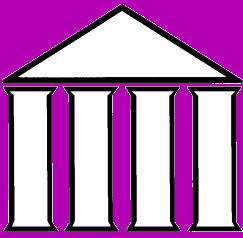 Generalization
topics
concepts
[Speaker Notes: We first start with a Generalization or a Universal Theme and go from there.]
EXPO Universal Themes/Units
3rd – Patterns – Mathematics in Nature
4th – Structure - Enigmas
5th – Culture – Collectibles: Fad or Fortune
6th – Relationships – Everyone’s A Winner: The Study of Conflict and Mediation
7th – Change – Lifestyles of the Fit and Famous
 8th – Systems – Challenging the System
[Speaker Notes: These are the units we have created and will focus upon this year.  Our students in kindergarten, first, and second grades will be using a curriculum called Primary Enrichment Thinking Skills or PETS.  This curriculum is challenging and focuses on critical and creative thinking skills which will prepare them for the more challenging curriculum that begins in 3rd grade.  At the high school level, EXPO students take Pre-AP, AP, or IB courses as their gifted curriculum.  The teachers that teach these high school courses have been trained to meet the needs of gifted high school students.  All high school EXPO students are required to take at least one of these courses to stay active in the program.]
Depth
Discipline exploration
How do teachers and students dig deeper into the curriculum?
Focus teacher’s and student’s attention on increasingly more difficult, divergent, and abstract qualities of knowing a discipline or area.
[Speaker Notes: When we look at the depth of a unit, the teacher as well as the student has to dig deeper into the curriculum.  Creating this new curriculum has been as challenging for the teachers as it will be for the students.  With the teachers more aware, they will be able to bring in the motivation and novelty for the students.]
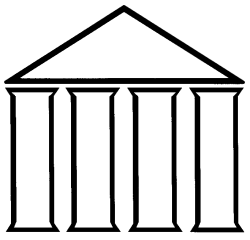 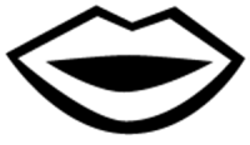 Big Ideas
Language of the Discipline
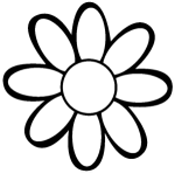 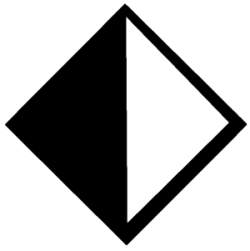 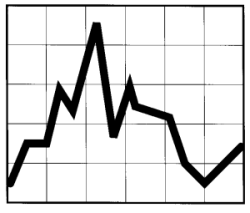 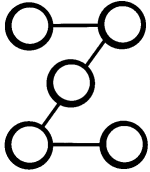 Detail
Ethics
Trend
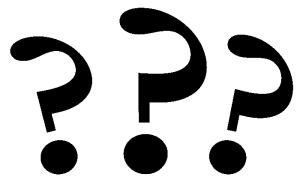 Patterns
Rules
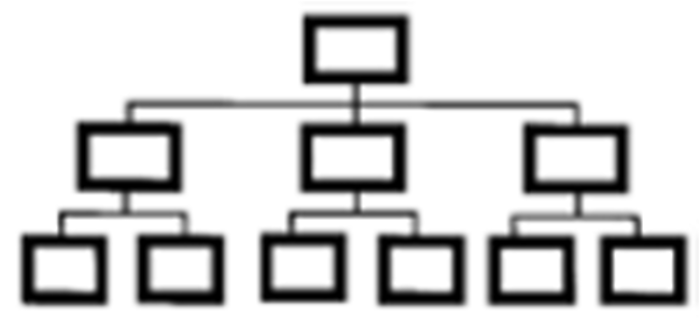 Unanswered Questions
[Speaker Notes: In my classroom, you’ll see posters of these 8 icons on the wall as a constant reminder for me and for the students to understand what we’re learning and other ways of looking at what we are learning.  These are the 8 dimensions of depth.]
Complexity
How the topic relates to other disciplines
How does perspective affect the way disciplinarians explain their environment?
How knowledge is extended or broadened
[Speaker Notes: This is the complexity part of Sandra Kaplan’s model and how it relates to the curriculum we developed.]
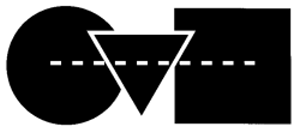 Across the Disciplines
Over Time
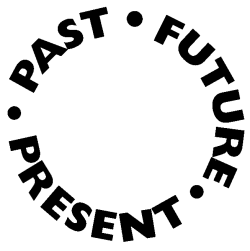 Perspective
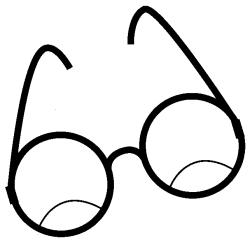 [Speaker Notes: These 3 complexity icons are also on my wall.  Your child will be learning these icons and what they mean throughout the year.]
Abstract
Curriculum
Student’s academic development
Concrete
Student Cognition
Results
Students have the opportunity to explore an enriched, differentiated curriculum
[Speaker Notes: By using depth and complexity along with the  Taxonomy of Learning, we will be offering our students an enriched, differentiated curriculum which will take them to a higher, actually unending academic development.  Our goal is to help our students become life-long learners.]
IT TAKES LITTLE EFFORT TO MEET THEIR NEEDS!
Set
Batik
Blink
Chairs
Plexers
Rush Hour
[Speaker Notes: What can you do at home to stimulate their critical and creative thinking?  These games are available from some of the publishers listed in our resource list as well as at some teacher stores.]
IT TAKES LITTLE EFFORT TO MEET THEIR NEEDS!
Chess
Scrabble
Battle Ship
Improvisation
Rubik's Cubes
Jig Saw Puzzles
Brain Teaser Puzzles
[Speaker Notes: These are things that will stimulate gifted children by using strategy, hand-eye coordination, and creativity.]
EXPO Policies
Furlough
Probation
Reporting progress in EXPO
Expectations
[Speaker Notes: A furlough is used when extenuating issues exist with a child and the parent feels that time away from EXPO would be beneficial.  The furlough will be in effect for the remainder of the school year and the student will automatically be reinstated into EXPO at the beginning of the following school year.  Only one furlough will be granted throughout their school career unless extreme circumstances warrant an additional one.

Probation will be used when EXPO is not meeting the child’s needs.  The Specialist will place the child on probation with guidelines and timelines that must be met to stay in EXPO.  If not, the child will be exited from EXPO.

Elementary students will receive an EXPO Progress Report every twelve weeks and all activities will be scored on a scale of 1 – 4, with 4 being excellent.  Please understand that 4’s are very difficult to receive.

Middle School students will receive a grade on their report card from their daily EXPO class.

We hold our students to high expectations and help them to set appropriate goals for themselves.  These high expectations are the guiding force behind our new curriculum and our scholarly behaviors that we will be looking for in the classroom.  Being in EXPO will require work, but that work will pay off  when you are ready to go to college and/or start a career.]
GIFTED RESOURCES
www.mindwareonline.com
www.piecesoflearning.com
www.engine-uity.com
www.tinmanpress.com
www.edimpressions.com
www.criticalthinking.com
www.giftedbooks.com
www.kingore.com
www.txgifted.org
www.tea.state.tx.us/gted
www.nagc.org
www.dentonisd.org/expo
[Speaker Notes: The first 8 links are companies that specialize in resources for gifted children.  The last 4 slides are for the state and national association for the gifted and the TEA gifted website.]
FOR FURTHER ASSISTANCE…
Please feel free to contact me for more detail on any concept presented today.
I will be happy to visit with you anytime you have a question. You may also contact:
Mary Chancellor, EXPO Coordinator EC-12
	Professional Development Center
	1212 Bolivar
	Denton, TX  76201
	940-369-0678
	mchancellor@dentonisd.org
	www.dentonisd.org/expo
[Speaker Notes: I am (The EXPO Specialist is) always happy to visit with parents.  Please schedule an appointment if you’d like to meet with me.
The EXPO website has a wealth of information, including the EXPO Handbook, referral forms, and summer opportunities.]